חשבון דיפרנציאלי לתלמידי כלכלה וניהול
שיעור 1
רועי מימרן
1
נושאי הקורס
הקורס "חשבון דיפרנציאלי לתלמידי כלכלה וניהול" עוסק בפונקציות של מספרים ממשיים, וכלים לניתוח ולחקירה של פונקציות אלו.
בין השאר ניישם כלים אלו לפתרון בעיות כלכליות ואחרות.
תכנית הקורס
יחידות 1-2 – פונקציות – כללי, גרפים, הפונקציה הלינארית, הפונקציה ההפכית, הפונקציה הריבועית, חזקות ולוגריתמים,
פונקציות מעריכיות ולוגריתמיות, בעיות אחוזים -> ממ"ן 11
יחידות 3-4 – חשבון דיפרנציאלי במשתנה אחד
מושג הנגזרת, כללי גזירה, מציאת משיק לגרף פונקציה,
2
נושאי הקורס - המשך
חקירת פונקציה: עליה וירידה, נקודות קיצון, קמירות וקעירות, נקודות פיתול. יישום נקודות קיצון לבעיות כלכליות. מושג הגמישות -> ממ"ן 12, ממ"ח 02.

יחידות 5-6 – חשבון דיפרנציאלי בשני משתנים
פונקציות בשני משתנים, עקומות שוות ערך ומפת עש"ע.
נגזרות חלקיות, משפט הפונקציות הסתומות, MRS (שיעור תחלופה השולי), נקודות קיצון (ללא אילוץ) -> ממ"ן 13.
קוואזי קמירות/קעירות, בעיית נקודות קיצון תחת אילוץ, פתרון אלגברי ופתרון גרפי -> ממ"ן 14.
פונקציות הומוגניות -> ממ"ן 15.
יחידה 7 – החשבון האינטגרלי
אינטגרל לא מסוים (פונקציה קדומה), אינטגרל מסוים וחישובי שטחים -> ממ"ן 15.
3
ידע קודם נדרש
בגרות במתימטיקה ברמה 3 יחידות בשליטה טובה
או: בגרות ברמה 4-5 יחידות
או: 95001 סדנת רענון במתמטיקה לתלמידי מדעי החברה
קורס זה אינו דורש שליטה בטריגונומטריה ופונקציות טריגונומטריות (sin, cos, tan) אבל דורש שליטה באלגברה תיכונית, חזקות ולוגריתמים וקצת גיאומטריה.
חומרים: ספרי הקורס, מפגשים, אתר הקורס
בחינת הסיום בחומר פתוח – לכן כדאי לצבור חומרים מסודרים במהלך הסמסטר, הן ללימוד והן לבחינה עצמה.
המצגות מלוות את השיעור ולא מחליפות אותו – יהיו גם הסברים בע"פ, שאלות לדיון ותרגול בכיתה.‏
4
איך להיכשל בקורס?
להתחיל ללמוד רק בשבועיים האחרונים לפני המבחן
להעתיק ממ"נים בלי להבין את הפתרון בכלל
לא לחזור על החומר לאחר השיעור, כדי להספיק לשכוח אותו עד השיעור הבא
לפתוח את הספר לראשונה רק במהלך המבחן
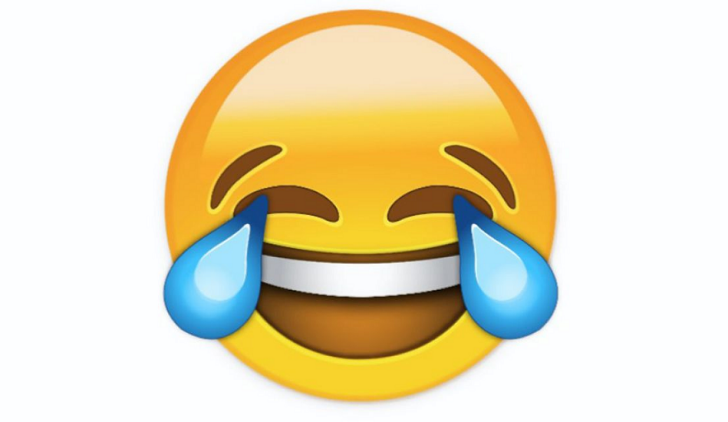 5
מהו מספר ממשי?
ℝ = קבוצת כל המספרים שניתנים להצגה עשרונית:
סדרה סופיתשל ספרות
סדרה סופית/אינסופיתשל ספרות
∓
∙
לדוגמא: -23435.43645645643535435435353  הוא מספר ממשי.
גם כל המספרים הטבעיים, השלמים או השברים הפשוטים בסימן חיובי או שלילי הם מספרים ממשיים, כי ניתן להציג אותם בצורה עשרונית.

מי מכיר את המספר הממשי הזה:      3.14159265358979…   ?
6
תחומים בתוך המספרים הממשיים
תחום סגור:	 	 [a, b]={x∈ℝ|a≦x≦b}
תחום פתוח: 		 (a, b)={x∈ℝ|a<x<b}
תחום חצי סגור:		 [a, b)={x∈ℝ|a≦x<b}
תחום חצי פתוח:		 (a, b]={x∈ℝ|a<x≦b}
קרן סגורה שמאלית:	  (-∞, a]={x∈ℝ|x≦a}
קרן פתוחה שמאלית:	 (-∞, a)={x∈ℝ|x<a}
קרן סגורה ימנית:		  [a, +∞)={x∈ℝ|x≧a}
קרן פתוחה ימנית:		 (a, +∞)={x∈ℝ|x>a}
כל המספרים האי-שליליים:	(ℝ+=[0,∞
כל המספרים החיוביים:		 (ℝ++=(0,∞
7
תרגיל לכיתה
8
פונקציות
9
הצגה גרפית במערכת צירים
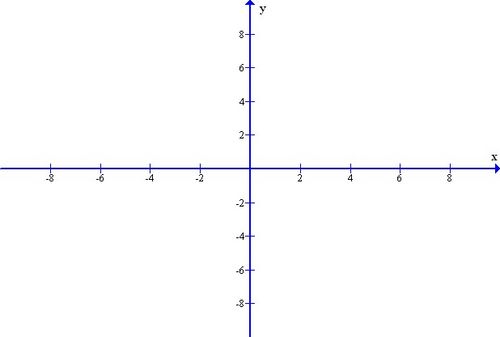 II רביע
I רביע
III רביע
IV רביע
10
שאלה
11
תשובה
12
פונקציית ענפים (תחום הגדרה מפוצל)
13
הצגה גרפית של פונקציית ענפים
14
הפונקציה הלינארית
15
מושג השיפוע
16
הפונקציה הלינארית
מה משוואת הפונקציה הזו (ע"פ החותך והשיפוע)?
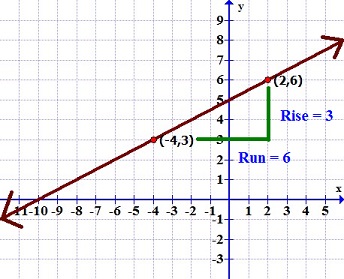 17
מגמת השיפוע
בפונקציה לינארית השיפוע קבוע לכל ערך של  x.בפונקציה עולה: ישר תלול יותר עם שיפוע גבוה יותר.
בפונקציה יורדת: ישר תלול יותר עם שיפוע (שלילי) נמוך יותר.
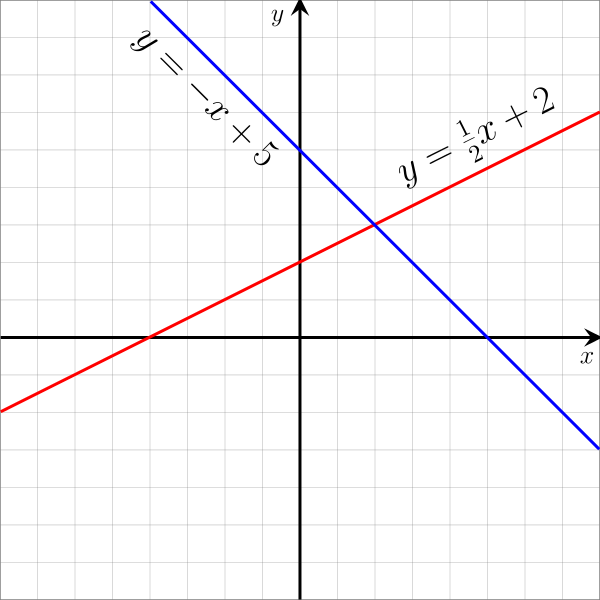 18
מציאת משוואת ישר ע"פ שיפוע ונקודה
19
מציאת משוואת ישר ע"פ שתי נקודות
20
משוואת ישר ע"פ שתי נקודות - המשך
21
קו תקציב
22
קו תקציב
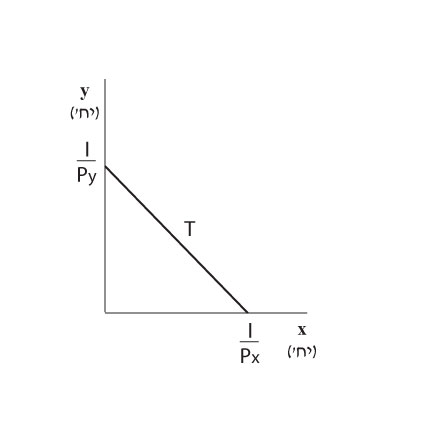 23
תרגיל לדוגמא – קו תקציב
סמסטר 2016ב, ממ"ן 11, שאלה 1 סעיף ב':
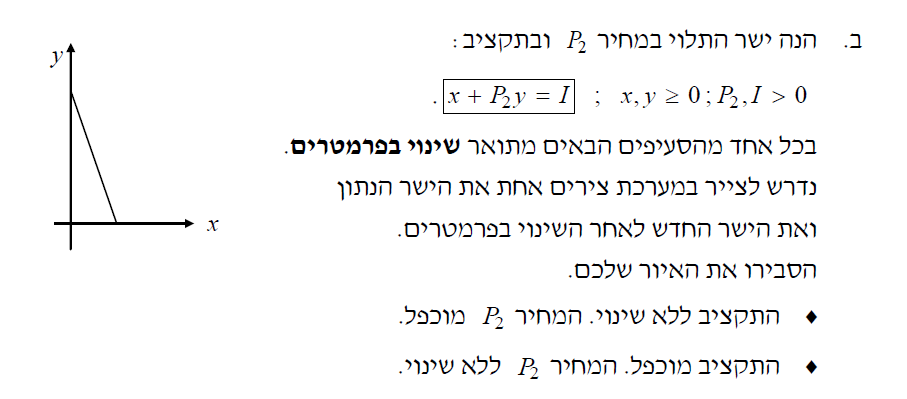 24
הפונקציה ההופכית
25
גרף הפונקציה - היפרבולה
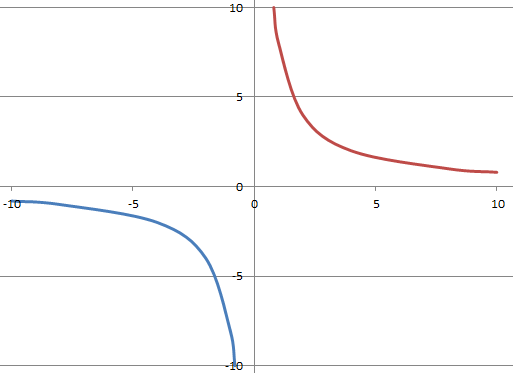 26
המקרה הנגדי
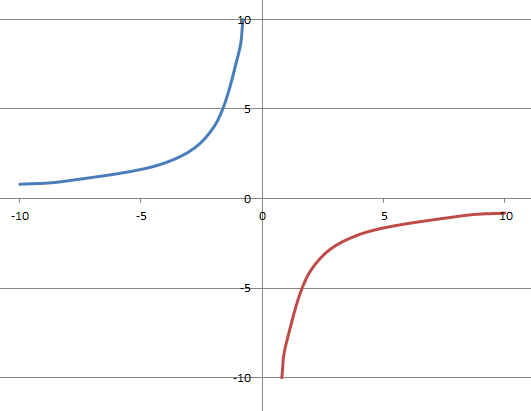 27
היפרבולה מוזזת
28
שיעורי בית
לקרוא בספר הלימוד יחידות 1-2 את סעיפי הלימוד עד עמ' 60, ולפתור את התרגילים שבתוך סעיפי הלימוד.
מתוך שאלות לדוגמא ולחזרה לפתור:
עמ' 18 שאלה 7
עמ' 28-29 שאלה 11
עמ' 48 שאלה 19
29